DROIT D’AUTEUR ET ENSEIGNEMENT
L’ESSENTIEL
LE CODE DE LA PROPRIETE INTELLECTUELLE
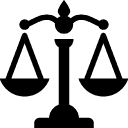 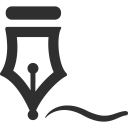 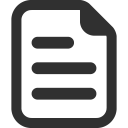 L’article 27 de la Déclaration universelle des droits de l’homme énonce que toute personne a droit à la protection des intérêts moraux et matériels découlant de toute production scientifique, littéraire ou artistique dont elle est l’auteur.
Le code de la propriété intellectuelle est un document du droit français, créé par la loi n° 92-597 du 1er juillet 1992, publié au Journal officiel du 3 juillet 1992. La dernière version de ce texte est une version consolidée datant du 1 septembre 2021.
La Convention de Berne du 9 septembre 1886, signée par 168 pays, instaure une protection des œuvres publiées comme non publiées, sans formalité d'enregistrement, mais les États peuvent exiger qu'elles fassent l’objet d'une fixation matérielle.
(CC BY-NC-SA 4.0) Florence Courtade 2021
LE DROIT D’AUTEUR
En France, le code de propriété intellectuelle décline deux composantes : 
	Les droits moraux : Articles L121-1 à L 121-9 ou droits d'auteur,  
	Les droits patrimoniaux : Articles L122-1 à L122-12 ou droits voisins du droit d'auteur.
C'est l'œuvre résultante, et sa forme, qui sont protégées, non les idées ni les informations qui en sont à l'origine, et qui, elles, restent libres de droit. 
Le traité de l’Organisation mondiale de la propriété intellectuelle sur le droit d’auteur, signé en 1996, reconnaît la protection des programmes d'ordinateur et des bases de données (droits sui generis). 
Les dessins et modèles bénéficient d'un cumul de protection entre la propriété intellectuelle et la propriété industrielle. Le code de la propriété industrielle régit les brevets d'invention, les certificats d'obtention végétale ainsi que les droits de protection sui generis des bases de données, et, d'autre part, les signes distinctifs, notamment la marque commerciale, le nom de domaine et l'appellation d'origine.
Le code de la propriété intellectuelle protège également l’auteur d’une publication scientifique, d’un cours dispensé oralement, d’une communication à une conférence sans aucune démarche administrative de sa part.
Si l’on souhaite utiliser une photo, également protégée par le droit d’auteur, mais dont on ne connait pas le photographe, on peut simplement mentionner « Droits réservés ».
(CC BY-NC-SA 4.0) Florence Courtade 2021
LES DROITS MORAUX
Les droits moraux sont liés à la personne de l'auteur et sont inaliénables, perpétuels et imprescriptibles.
Ils sont constitués des :
droit de revendiquer la paternité de l'œuvre,
En droit français, ils comportent également le « droit de retrait et de repentir » : un auteur a le droit de demander que son œuvre soit retirée de la circulation en échange d'une compensation des personnes engagées dans sa distribution, qui jouissent par ailleurs d'un droit de priorité en cas de remise en circulation de ladite œuvre.
droit de décider du moment et des modalités de sa publication (droit de divulgation),
droit de s'opposer à toute déformation ou mutilation de l'œuvre i.e. droit à l’intégrité et au respect de l'œuvre, le droit de s'opposer à toute utilisation pouvant porter atteinte à la réputation ou à l'honneur de l'auteur.
(CC BY-NC-SA 4.0) Florence Courtade 2021
LES DROITS PATRIMONIAUX
Les droits patrimoniaux sont constitués :
	du droit de représentation : communication au public par un procédé quelconque ;
	du droit de reproduction : fixation sur un support matériel (impression, enregistrement, mise en ligne…).
LES DROITS PATRIMONIAUX
Article L131-3 : « La transmission des droits de l’auteur est subordonnée à la condition que chacun des droits cédés fasse l’objet d’une mention distincte dans l’acte de cession et que le domaine d’exploitation des droits cédés soit délimité quant à son étendue et à sa destination, quant au lieu et quant à la durée. » 
Articles L131-1 et L131-2 « La cession globale des œuvres futures est nulle. Toute cession de droit doit être stipulée par écrit. »
La cession des droits de représentation n’inclut pas le droit de reproduction et inversement. La traduction, l’adaptation ou la transformation, l’arrangement ou la reproduction par un art ou un procédé quelconque nécessite une cession de droits.
Article L131-3 : « Le bénéficiaire de la cession [l’éditeur] s’engage par ce contrat à rechercher une exploitation du droit cédé conformément aux usages de la profession et à verser à l’auteur, en cas d’adaptation, une rémunération proportionnelle aux recettes perçues. »
Article L123-3 « Pour les œuvres pseudonymes, anonymes ou collectives, la durée du droit exclusif est de soixante-dix années à compter du 1er janvier de l’année civile suivant celle où l’œuvre a été publiée. La date de publication est déterminée par tout mode de preuve de droit commun, et notamment par le dépôt légal. ». « Au delà de ces délais, l’œuvre appartient au domaine public, les droits moraux sont quant à eux perpétuels. »
Une œuvre est dite de collaboration lorsqu’il est possible d’identifier la part de responsabilité de chacun des auteurs dans l’œuvre. En ce cas le contrat doit être signé par l’ensemble des auteurs. Il en va de même pour la mise en ligne en archive ouverte, tous les auteurs doivent y avoir consenti. 
Une œuvre est dite collective quand il est impossible de distinguer la part de responsabilité de chacun des auteurs. Dans ce cas, la cession de droit n’est signée que par le directeur de la publication.
(CC BY-NC-SA 4.0) Florence Courtade 2021
DROITS D’AUTEUR ET ENSEIGNEMENT
Article L131-3-1 « Dans la mesure strictement nécessaire à l’accomplissement d’une mission de service public, le droit d’exploitation d’une œuvre créée par un agent de l’État dans l’exercice de ses fonctions ou d’après les instructions reçues est, dès la création, cédé de plein droit à l’État. »
 seule l’administration peut faire valoir des droits patrimoniaux sur l’œuvre.
En revanche, le droit moral, qui reconnait notamment à l'auteur la paternité de l’œuvre et le respect de son intégrité, est perpétuel, inaliénable et imprescriptible (en France). Le droit au respect de l’auteur demeure : l’agent public peut donc toujours exiger de voir apparaître son nom, au côté de celui de sa collectivité, dans toute exploitation de son œuvre, même dans le cadre de sa mission. Art. L. 121-1.

En vertu de la loi DADVSI, titre II ; ArticleL 111.1, les professeurs des universités et les enseignants-chercheurs conservent leur droit d’auteur lequel n’est pas cédé d’autorité à l’État en vertu de leur autonomie intellectuelle, même sur leurs cours écrits après les avoir donnés oralement dans le cadre de leurs fonctions. 
Ce n’est pas le cas de l’ensemble des agents publics, des professeurs des écoles, des enseignants du secondaire, ni des ATER, considérés comme répondant aux injonctions des programmes dont les contenus sont établis par le ministère.
La jurisprudence dit que si un professeur du secondaire intervient dans l’enseignement supérieur, s’il peut être démontré que le cours en question n’est pas dans le programme du secondaire, et qu’il est bien spécifique au cursus universitaire, alors, dans le cadre de sa mission d'enseignement supérieur, ce professeur conserve tous ses droits sur son cours au même titre qu’un professeur d’université.
 Source : Yann Bergeaud, Responsable PAPN Université Lyon 3, intervention ANSTIA sur La réglementation applicable à l’image et à la vidéo.
Même chose pour un agent de l’état s’il peut démontrer que sa production a été réalisée en dehors de toute prescription hiérarchique.
(CC BY-NC-SA 4.0) Florence Courtade 2021
L’EXCEPTION PEDAGOGIQUE
Les droits patrimoniaux sont constitués :
	du droit de représentation : communication au public par un procédé quelconque ;
	du droit de reproduction : fixation sur un support matériel (impression, mise en ligne…).
La loi 2006-961 du 1er aout 2006 introduit l’ « exception pédagogique », c'est à dire l'exception au droit d'auteur et aux droits voisins, spécifique à l'enseignement et à la recherche.
[...] les bénéficiaires de droits voisins ne peuvent [...] interdire, « sous réserve d'éléments suffisants d'identification de la source (.) », « la communication au public ou la reproduction d'extraits d'objets protégés par un droit voisin, sous réserve des objets conçus à des fins pédagogiques, à des fins exclusives d'illustration dans le cadre de l'enseignement et de la recherche (.) ».
	Sont autorisées les utilisations dans la classe,
	Les accords couvrent la représentation d'extraits d'œuvres dans le cadre de colloques, conférences ou séminaires organisés à l'initiative et sous la responsabilité des établissements d'enseignement supérieur ou de recherche, à la condition que le public soit majoritairement composé d'élèves, d'étudiants, d'enseignants ou de chercheurs directement concernés.
Les accords s'ouvrent aux usages numériques : est couverte la mise en ligne d'extraits d'oeuvres sur l'intranet de cet établissement, à la seule destination des élèves, étudiants, enseignants ou chercheurs qui y sont inscrits et qui sont directement concernés par ces travaux; sur l'extranet de ce même établissement, à la seule destination des élèves, étudiants, enseignants ou chercheurs qui y sont inscrits au titre d'un programme d'enseignement à distance et qui sont directement concernés par ces travaux.
Les services de l'enseignement scolaire et du ministère de l'enseignement supérieur reversent chaque année une somme forfaitaire négociée pour rémunérer les auteurs et les éditeurs des œuvres utilisées par les écoles et les établissements.
Enfin, « extraits » s'entend de parties d'œuvres dont la longueur est limitée à six minutes, et ne pouvant en tout état de cause excéder le dixième de la durée totale de l'œuvre intégrale. En cas d'utilisation de plusieurs extraits d'une même œuvre audiovisuelle ou cinématographique, la durée totale de ces extraits ne peut excéder 15 % de la durée totale de l'œuvre.
(CC BY-NC-SA 4.0) Florence Courtade 2021
LE DROIT A L’IMAGE
Le droit à l’image est un droit jurisprudentiel qui découle du droit au respect de la vie privée prévu par l’article 9 du code civil.
L’article 9 alinéa 1 du Code civil dispose que : « Chacun a droit au respect de sa vie privée ».
Les exceptions au droit à l'image sont :
- L'image non cadrée d’une personne non individualisable prise dans un public.
Le droit à l’information lorsque la photographie illustre 
un sujet d’actualité (la diffusion doit être limitée au temps de l’actualité liée à l’évènement) (Cass. civ. 1ère, 15 juin 1994, pourvoi n°92-16.471), 
un sujet ou d’un débat démocratique général (TGI, Paris, 2 juin 2004), 
un sujet historique (Cass. civ. 1ère, 12 décembre 2000), 
un « débat général de phénomène de société » (Cass. civ. 2ème, 4 nov 2004), 
les fonctions d’une personnalité publique.
Exceptions à l'exception, le droit à l'information ne joue pas si l'image est détournée de son objet, s’il y a atteinte au respect de la vie privée, ou si l'image est utilisée à des fins commerciales.
En vertu du droit au respect de la vie privée, les juges ont créé le droit à l'image afin de permettre à une personne de s'opposer à la captation, la fixation ou à la diffusion de son image, sans son autorisation expresse et préalable. Ce sont les traits du visage et les éléments d’identification propre (comme un tatouage) qui sont protégés par le droit à l’image.
« Toute personne dispose sur son image, partie intégrante de sa personnalité, d’un droit exclusif qui lui permet de s’opposer à sa reproduction sans son autorisation expresse et spéciale ; de sorte que chacun a la possibilité de déterminer l’usage qui peut en être fait en choisissant notamment le support qu’il estime adapté à son éventuelle diffusion. » (Jurisprudence : Tribunal de Grande Instance de Paris, 12 septembre 2000 « Charlotte R. épouse Jean-Michel J. / Sarl DF Presse « ; Tribunal de Grande Instance de Nanterre, 8 décembre 1999 - LEGIPRESSE n°169 III. Page 40 ; Tribunal de Grande Instance de Nanterre 8 avril 2002 « Emilie Dequenne/Voici »).
L’autorisation, à faire signer, doit être la plus exhaustive possible et suffisamment précise pour prouver que le personnage représenté a bien été informé de l'utilisation qui allait être précisément faite de son image : date, événement concerné, support de communication, utilisation (information/pédagogie/recherche), durée de l’autorisation. (cf intranet Dir. Com. UJM). Selon les universités, les étudiants la signent à leur inscription à l’université.
LA QUESTION DU PARTAGE NUMERIQUE
Les droits patrimoniaux sont constitués :
	du droit de représentation : communication au public par un procédé quelconque ;
	du droit de reproduction : fixation sur un support matériel (impression, mise en ligne…).
LA QUESTION DU PARTAGE NUMERIQUE
L’espace pédagogique est un espace fermé à destination d'étudiants spécifiques, identifiés et authentifiés. Le partage ensuite sur des réseaux sociaux engage la responsabilité de l'internaute, qui est seul responsable des atteintes portées aux droits de propriété intellectuelle.
Source :  APIE, Agence du patrimoine immatériel de l’état, « Ressources de l’immatériel : DROIT D’auTeuR, DROIT à l’Image à l’èRe Du numéRIque ».
Au moment de l’adhésion d’un utilisateur aux réseaux sociaux ou de l’accès aux plateformes de diffusion, ce dernier en accepte les conditions générales d’utilisation (CGU), qui pour la plupart prévoient que les internautes sont seuls responsables des atteintes portées aux droits de propriété intellectuelle.
Les réseaux sociaux disposent en général que l’utilisateur conserve ses droits sur les contenus dont il est l’auteur, mais concède au réseau, à ses utilisateurs et à ses partenaires une licence mondiale, non exclusive, gratuite, incluant le droit d’accorder une sous-licence, d’utiliser, de copier,  de reproduire, de traiter, d’adapter, de modifier, de publier, de  transmettre, d’afficher et de distribuer ces contenus sur tout support par toute méthode de distribution connue ou amenée à exister. 
Néanmoins, compte-tenu des exigences formalistes du droit français concernant les cessions de droits, certains droits peuvent subsister au profit des auteurs. Le droit moral de l’auteur reste, en tout état de cause, incessible et perpétuel. L’internaute doit donc veiller à ne pas y porter atteinte en partageant un contenu. Pour   plus   de   sécurité   juridique, il est conseillé aux utilisateurs d’éviter tout usage commercial et publicitaire de ces contenus et de ne les partager qu’au sein des réseaux sociaux sur lesquels ils ont été postés par leur auteur.
(CC BY-NC-SA 4.0) Florence Courtade 2021
LES LICENCES CREATIVE COMMONS
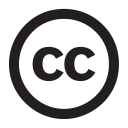 Les Creative Commons concernent des œuvres en usage partagé, c'est-à-dire des œuvres que leurs auteurs destinent à l’usage commun et dont ils abandonnent ou concèdent à titre gratuit tout ou partie des droits d’utilisation, selon certaines conditions.

L’objectif de ces 6 licences est de faciliter le partage des créations en permettant aux titulaires de droits de choisir et d'exprimer les conditions d’utilisation de leurs œuvres et en informant les utilisateurs des utilisations autorisées à l’avance (attribution (BY), utilisation non commerciale (NC), partage dans les mêmes conditions (SA), pas de modification ou d’œuvre dérivée (ND)). Elles suivent la logique suivante : tout ce qui n’est pas interdit est autorisé, logique inverse du droit d’auteur, où tout ce qui n’est pas explicitement autorisé est interdit.

Source : Creative Commons France - http://creativecommons.fr/licences/les-6-licences/
Tous ne sont donc pas forcément concernés. Il est essentiel de signer ses documents en y apposant son identification auctoriale choisie (Nom, date, structure, événement…).
(CC BY-NC-SA 4.0) Florence Courtade 2021
RAPPEL DES DEVOIRS DES ETUDIANTS
« Les cours donnés oralement ou remis par écrit par les enseignants de l’université, dans la mesure où ils portent l’empreinte de leur auteur, constituent des œuvres de l’esprit qui sont protégées par des droits de propriété [intellectuelle].
Dès lors, le fait d’enregistrer, de filmer, diffuser, de céder le contenu d’un cours ou des « polycopiés » ou de les mettre en ligne notamment sur des plateformes d’échange (à titre gratuit ou contre rémunération) est illégal et susceptible de constituer un délit de contrefaçon.
Or, la reproduction sans autorisation d’une œuvre protégée est punie de 3 ans d’emprisonnement et de 300 000 euros d’amende selon l’article L.335-2 du Code de la propriété intellectuelle.
En outre, les étudiants qui commettent ces faits sont passibles de sanctions prononcées par la Section disciplinaire de l’Université, telles que des mesures d’exclusion de l’UJM ou de tout établissement public d’enseignement supérieur. »


Courrier du 26 Octobre 2021 à l’ensemble des étudiants
Présidence UJM - Direction de la communication
(CC BY-NC-SA 4.0) Florence Courtade 2021
Pour plus d’information : https://sup-ujm.univ-st-etienne.fr
Florence Courtade